Метр и ритм Виктора Сосноры в диахронии
Исследование выполнено в рамках проекта НИУ ВШЭ «Сравнительная и квантитативная метрика и ритмика: компьютерный анализ процессов порождения и восприятия стихотворной речи» № 23-00-004 программы «Научный фонд» НИУ ВШЭ
Саубанова Софья
“В. Кривулин — поэт, работающий со словом как ученый-филолог и текстолог, он обращает внимание на организацию стиха и меньше подвержен «чувствам». Эта поэзия <…> закономерна, она — продолжение линии Белого, Волошина, В. Иванова.<…> Е. Шварц — поэт метафорический. Это зачастую ирония, фантастика. Циклы о Петербурге заслуживают самого пристального внимания. Ее ориентация — школа Заболоцкого.<…> Ни один из этих десяти поэтов не представляет для меня «явленья» в том смысле, в каком в свое время была явленьем поэзия Мартынова, Вознесенского, Ахмадулиной.<…> Все это — разные линии единой развивающейся советской поэзии.Сколько же, в каком количестве и где публиковать эти стихи — область не моей компетенции”
Ну и луг!
 И вдоль и поперёк раскошен. 
Тихо. 
Громкие копыта окутаны рогожей.
 Тихо.
 Кони сумасбродные под шпорами покорны. 
Тихо. 
Под луной дымятся потные попоны. 
Тихо. 
Войско восемь тысяч, и восемь тысяч доблестны. 
Тихо.
 Латы златокованы, а на латах отблески.
 Тихо. 
Волки чуют падаль, приумолкли волки. 
Тихо! 
 Сеча!
             Скоро сеча! 
                                  И – победа, 
                                                         только... 
                                                                          тихо...
Возвращайся, воин, в дом,
в дом дрём,
без руля и без колес
дом грёз,
истреблен и гнет и трон —
дом дрём,
всё взаправду, всё всерьез,
дом грёз.
Возвращайся, воин, к винам,
прекращай обиды битв,
обращайся, воин, к вилам,
обещай баклуши бить,
пригляни себе сутану
семейную...
Прокляни меня, солдат,
за советы.
                                 
                        («Последние песни Бояна», 1959)
На Днепреапрель,на Днепревеснаволны валкие выкорчёвывает.А челнычерны,от кормыдо веслапросмолённые, прокопчённые.

                      («Рогнеда», 1959)
Посох тук-тук...Плетется калика,     посох тук-тук...в портянках плетеных,     посох тук-тук,стихарь да коврига,     посох тук-тук,у калики в плетенке.
За плечомлетописные спискио российских                ликующих кликах.Напеваястишок           византийский,вперевалкуплетется калика
                      («Калика», 1959)
Вот он:ВОРОН!Он сидит на кресте(ворон — тот, крест — не тот).Это радио-крест,изоляторо-столб.(С кем пустился в пряткиворон — демон ПРАВДЫ?)Вот он:ВОРОН!Посмотрел ворон вверх(ворон — тот, воздух — нет).Усмехается месть?Любопытствует лоб ?(С кем скиталась дума,ворон — демон ДУХА?)
Вот он:ВОРОН!Ни суда, ни стыда(ворон — тот, время — тут!).Если есть я себе,дай мне смерти в судьбе.(С кем мне клясться в космос,ворон-демон-ГОЛОС?)

             («Ворон», 1976 – 1979)
«Слово о полку Игореве»
Братья!
Настала година
браться
за Слово Великое!
У Бояна
стозвонные
гусли,
а на гуслях
русский орнамент,
гусли могут стенать, как гуси,
могут
и клекотать
орлами,
могут мудростью
с дубом спорить,
спорить скоростью
с волком
могут,
радость князю —
ликуют,
горе —
разом с князем горестно молкнут.
Тогда Игорь поднял глаза на солнце,
тогда Игорь опустил глаза на войско,
тогда Игорь увидел:
солнце затмилось,
а войско было во тьме и мигало металлом.
Семьдесят ковуев в полотняных латах
ускакали без оружия,
а много тысяч воинов
поднимали к темному солнцу руки,
а руки были голые, как свечи,
потому что тяжелые,
связанные из железа рукава
соскальзывали к плечам.
И собаки не лаяли.
Они сидели в позе лягушек
и закрывали глаза.
Горе!
Запах трупов прелый
всюду ощутим.
Лисы-псы остервенело
лают на щиты. —
В пятницу на Сюурлий
потоптал Игорь полки половецкие.
В грязь —
ковры и аксамиты!
Шелком —
топь мостить!
Половчанок неумытых —
в теплые кусты!
Имитация античных размеров: “Но амфимакр у нас еще не наш”
Привет, птицы,европ, азий,билет — в климат!Сто раз по стосто лет по сто,их лёт — эхо!Как три тучи!..На трех тронахвождей вижу:вот мой ворон,войной — филин,восьмой — аист, —галер циркуль,в веслах гоплит,гребец свадеб!
(«Прощание Аристофана»)
Розы, как птицы, меня окружают, листами махая,
трогаю, и шипят, и кусают, рты разевая.
Птицы, как лодки, меня окружают и, как парашюты десанта,
веслами бьют и, приседая на крыше, стреляют из ружей,
окна открыты с луной, коршуны, жаворонки, чайки и цапли
вьются у горла веревкой, в рот набиваются паклей.
Снится, что я черная птица, лечу как чугунный,
снизу охотник стреляет, а пули из воска и тают, как капли,
и падают в бездну.
И,
опрокинуты когти,
падаю в бездну.
(1999)
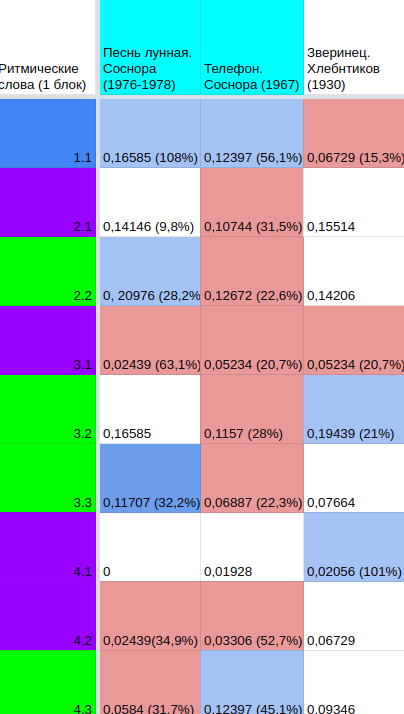 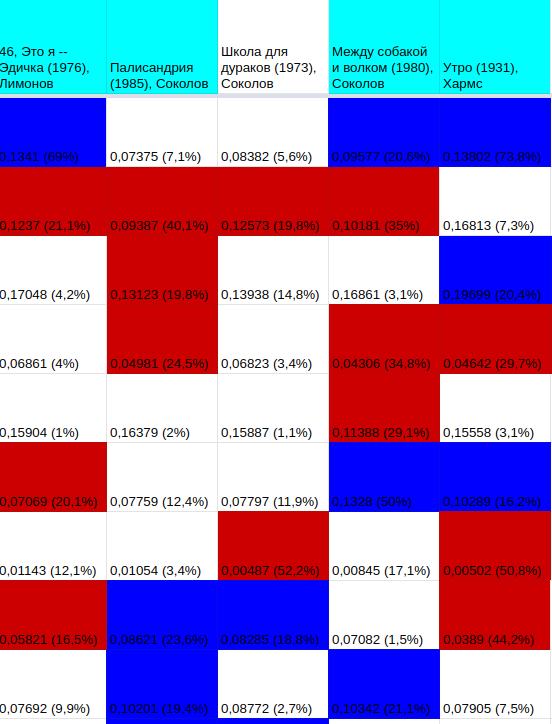 Спасибо за внимание